بسم الله الرحمن الرحيم
Projection Theory
Projection is a method to represent 3D object   into 2D plane(paper…etc.)

 
                 
                    
                   Object                               View
    
    Therefore we need  at least two or three views (except for especial cases)
Projection Parameters
The projection theory is based on 3 variables:
1- center sight point(station point)
2- Line of sight
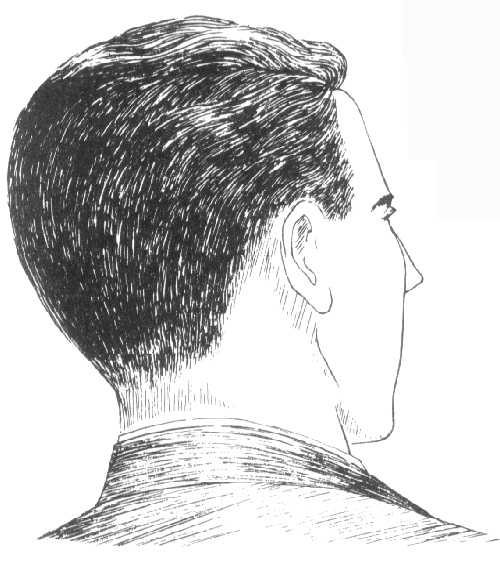 3- Plane of projection

Therefore
View is the image on a projection plane
Play
Play
Lines of sight
Lines of
Parallel Projection
Convergent Projection
Play
Play
Lines of sight
The parallel projection lines can be normal (orthogonal)or oblique to the plane of projection.
We consider only a parallel and orthogonal projection, i.e. orthographic projection.
Orthogonal
متعامد
Oblique
مائل
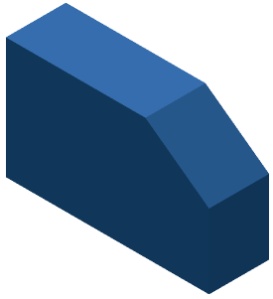 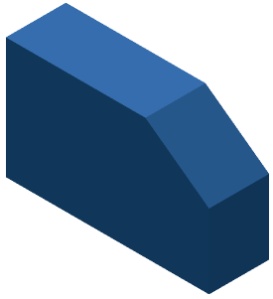 Views
View depends on a relative orientation between an object and a plane.
Normal
عمودى
Rotation
دوران
Tilting
امالة
Multiview Drawing
Multiview
Axonometric Drawing
Axonometric
PROJECTION CLASSIFICATION
Projections
Convergent
Parallel
Orthogonal
Oblique
Multiview
Axonometric
Perspective
Drawing
Pictorial drawing
Multiview drawing
Perspective
Parallel
Oblique
Orthographic
Axonometric
Multiview
PROJECTION  METHOD
MULTIVIEW DRAWING
Projection Methods
First angle method
European countries
- ISO standard
First
quadrant
Third angle method
Opaque
Planes
مستويات غير شفافة
- Canada, USA- Japan, Thailand
Transparent
Planes
مستويات شفافة
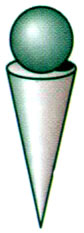 Third
quadrant
First angle system
(Opaque planes)
Third angle system
(transparent planes/glass box)
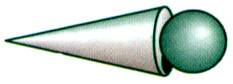 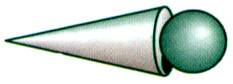 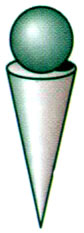 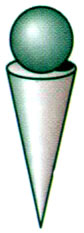 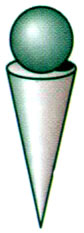 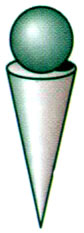 Third angle system
First angle system
Cutting
Line
Folding
line

Folding
line

Cutting
Line
Arrangement of Views
TOP VIEW
First angle method
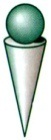 FRONT VIEW
LEFT SIDE VIEW
FRONT VIEW
LEFT SIDE VIEW
Third angle method
TOP VIEW
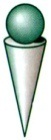 Symbols of Projection Systems
1.7d
d
2.2d
Third angle system
First angle system